9
Русский язык
класс
Максим Горький
«Старуха Изергиль»

Мусурманова 
Юлия Юрьевна
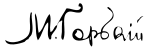 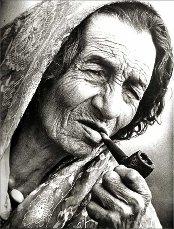 Максим Горький
Старуха Изергиль
Книги показывали мне иную жизнь – жизнь больших чувств и желаний, которые приводили людей к подвигам.
                      Максим Горький
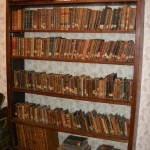 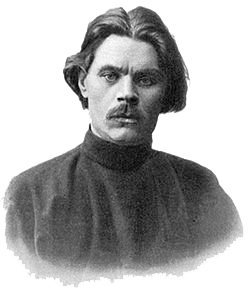 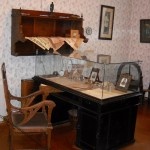 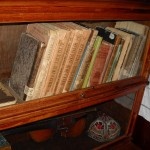 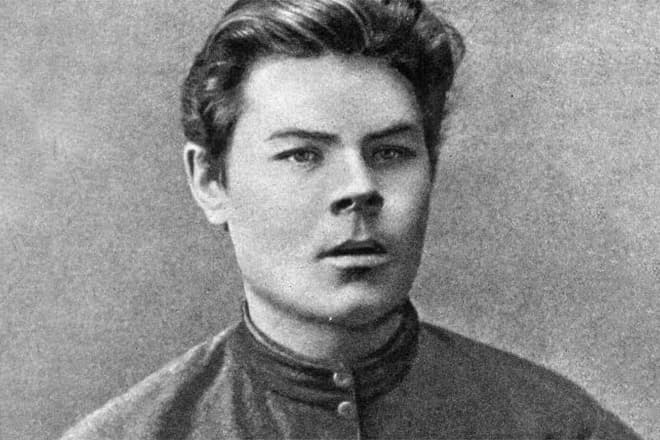 Что вы узнали о писателе? 
Кто привил Алеше любовь к природе? 
Чем он помогал семье? 
 В каком городе прошло детство писателя? 
Нижний Новгород
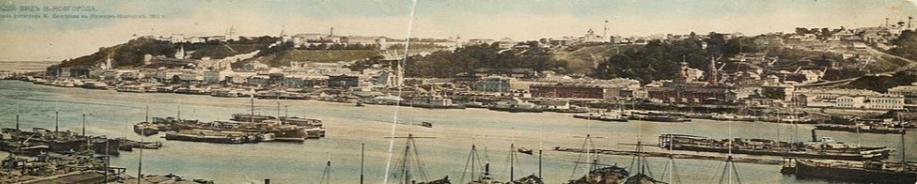 1868 год
16 марта
100 Новгородов.
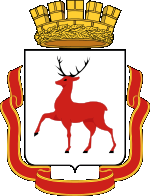 Господин Великий Новгород. 
Новгород-Северский на Десне. 
Новгород-Волынский на Случи. 
Нижний Новгород на Волге. 
Новогрудок (Гродно). 
Новгородка (Украина)
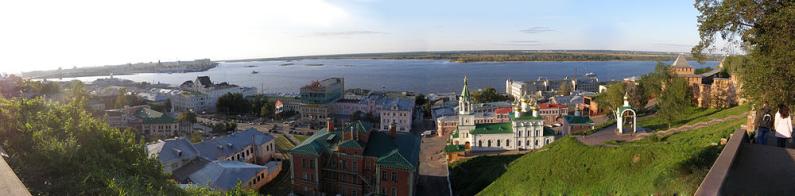 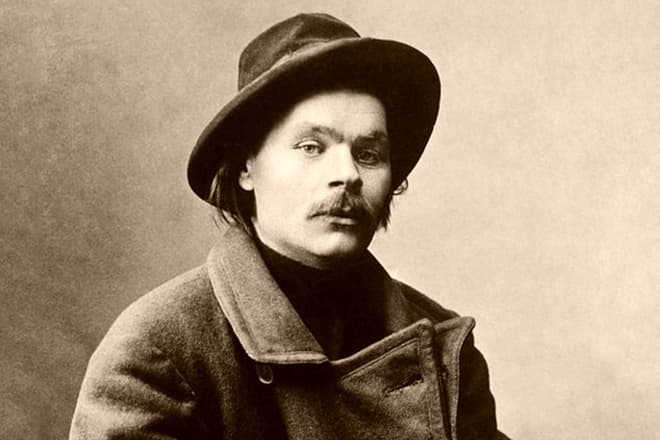 Новые города и земли на карте мира.
Карфаген – Карт-Хадаш (Африка)
Картахена (Испания)
Неаполь (Италия)
Нью-Йорк (США)
Наутака (Согд, 4 век до н.э.)
Янгиер
 Янгикент
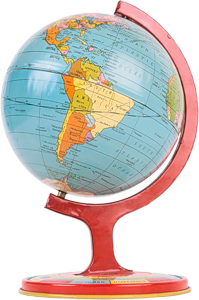 Викторина «Любимые книги».
70 героев сбежали из тюрьмы на вершину горы Везувий. Скоро горстка беглецов превратилась в огромную армию, угрожающую Риму.
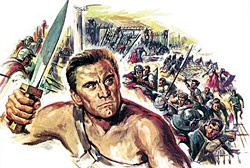 Главный герой – сын бедного дворянина из Гаскони. В реальной жизни он полковник и почетный смотритель птичьего двора короля, то есть курятника. Но в книге у него замечательный девиз: «Один за всех и все за одного!»
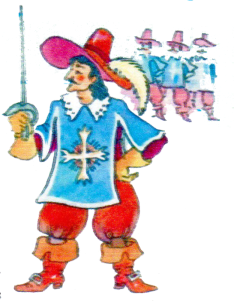 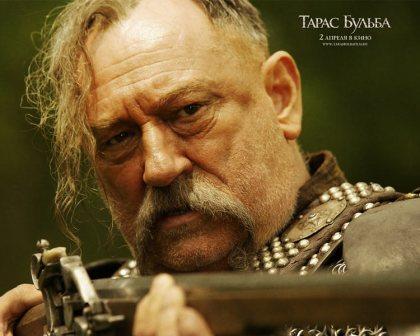 Да разве ж есть на свете такие силы, чтоб победили русскую силу!
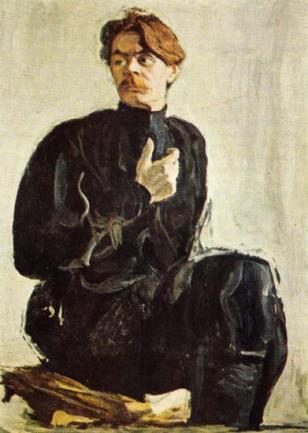 Какие книги написал?
 Где напечатана его первая книга?
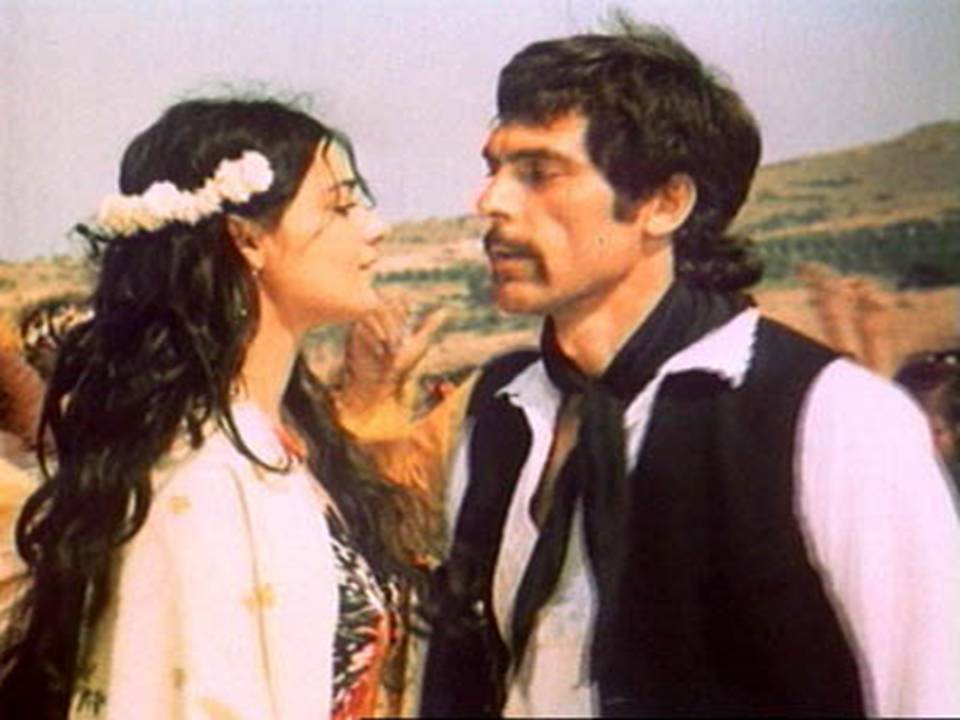 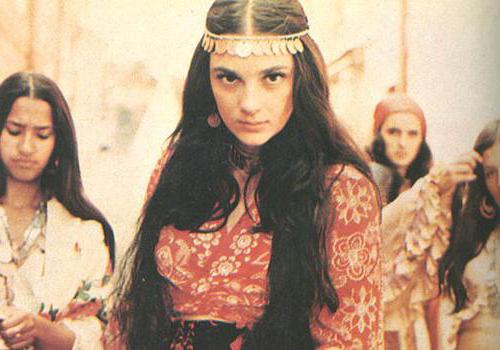 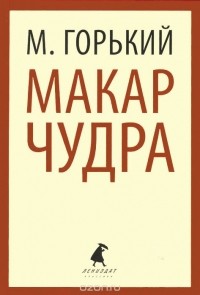 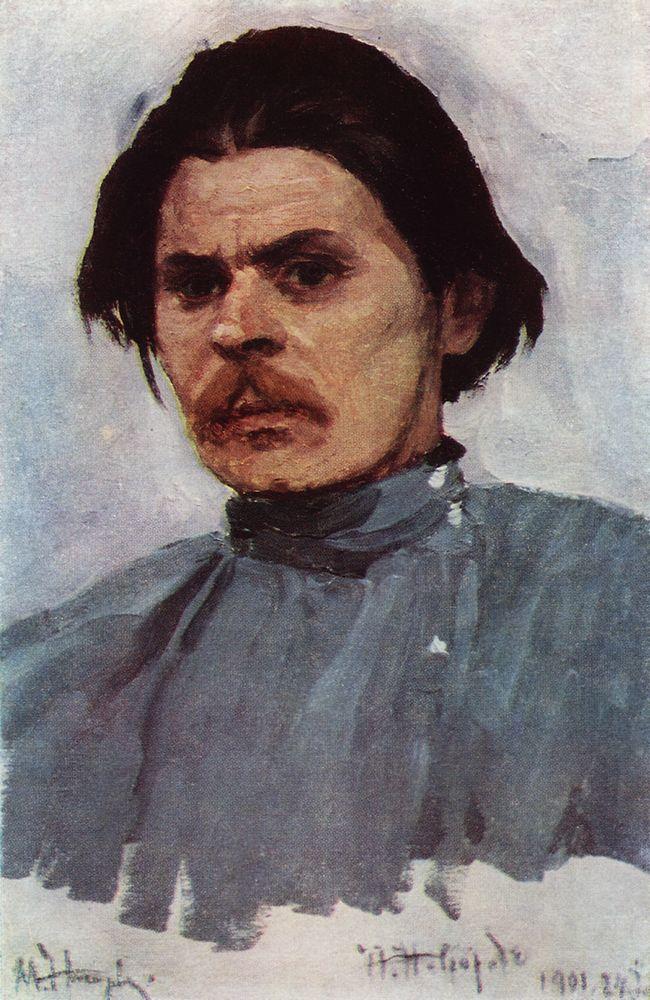 Я слышaл эти рaсскaзы под Аккермaном, в Бессaрaбии, нa морском берегу. 
   Однaжды вечером, кончив дневной сбор виногрaдa, пaртия молдaвaн, с которой я рaботaл, ушлa нa берег моря, a я и стaрухa Изергиль остaлись под густой тенью виногрaдных лоз и, лёжa нa земле, молчaли, глядя, кaк тaют в голубой мгле ночи силуэты тех людей, что пошли к морю... 
   – Смотри, вон идёт Лaррa!
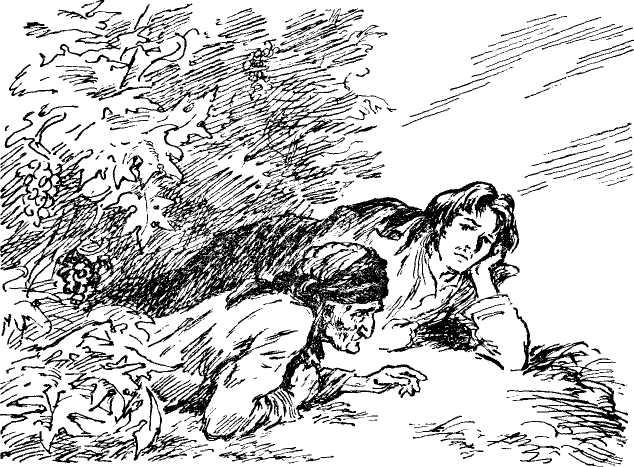 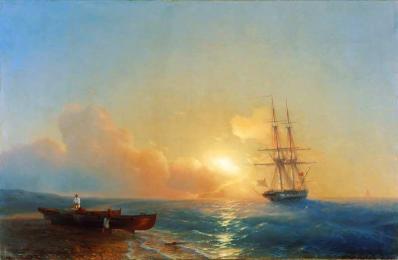 Воздух был пропитан острым запахом моря. Ещё и теперь по небу бродили обрывки туч, пышные, странных очертаний и красок, тут — мягкие, как клубы дыма, сизые и пепельно-голубые, там — резкие, как обломки скал, матово-черные или коричневые. 
Между ними ласково блестели тёмно-голубые клочки неба, украшенные золотыми крапинками звезд. Всё это — звуки и запахи, тучи и люди — было странно красиво и грустно, казалось началом чудной сказки. И всё как бы остановилось в своем росте, умирало; шум голосов гас, удаляясь, перерождался в печальные вздохи.
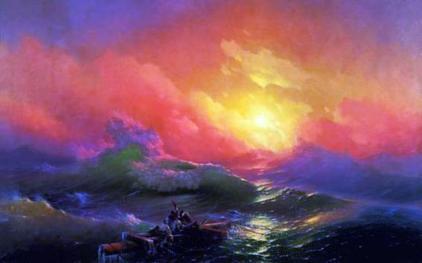 Время согнуло её пополам, чёрные когда-то глаза были тусклы и слезились. Её сухой голос звучал странно, он хрустел, точно старуха говорила костями. 
Луна взошла. Её диск был велик, кроваво-красен, она казалась вышедшей из недр этой степи, которая на своем веку так много поглотила человеческого мяса и выпила крови, отчего, наверное, стала такой жирной и щедрой. На нас упали кружевные тени от листвы, я и старуха покрылись ими, как сетью. По степи, влево от нас, поплыли тени облаков, пропитанные голубым сиянием луны, они стали прозрачней и светлей.
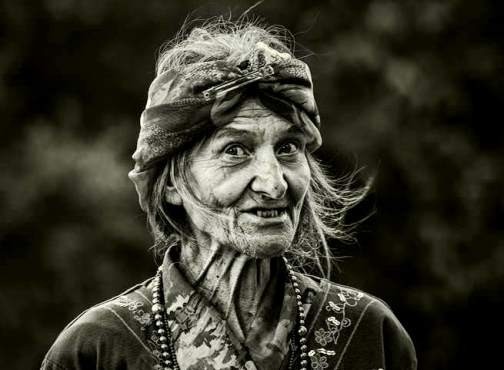 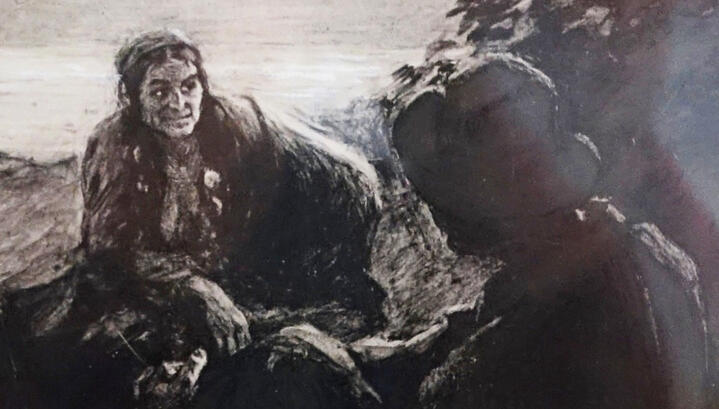 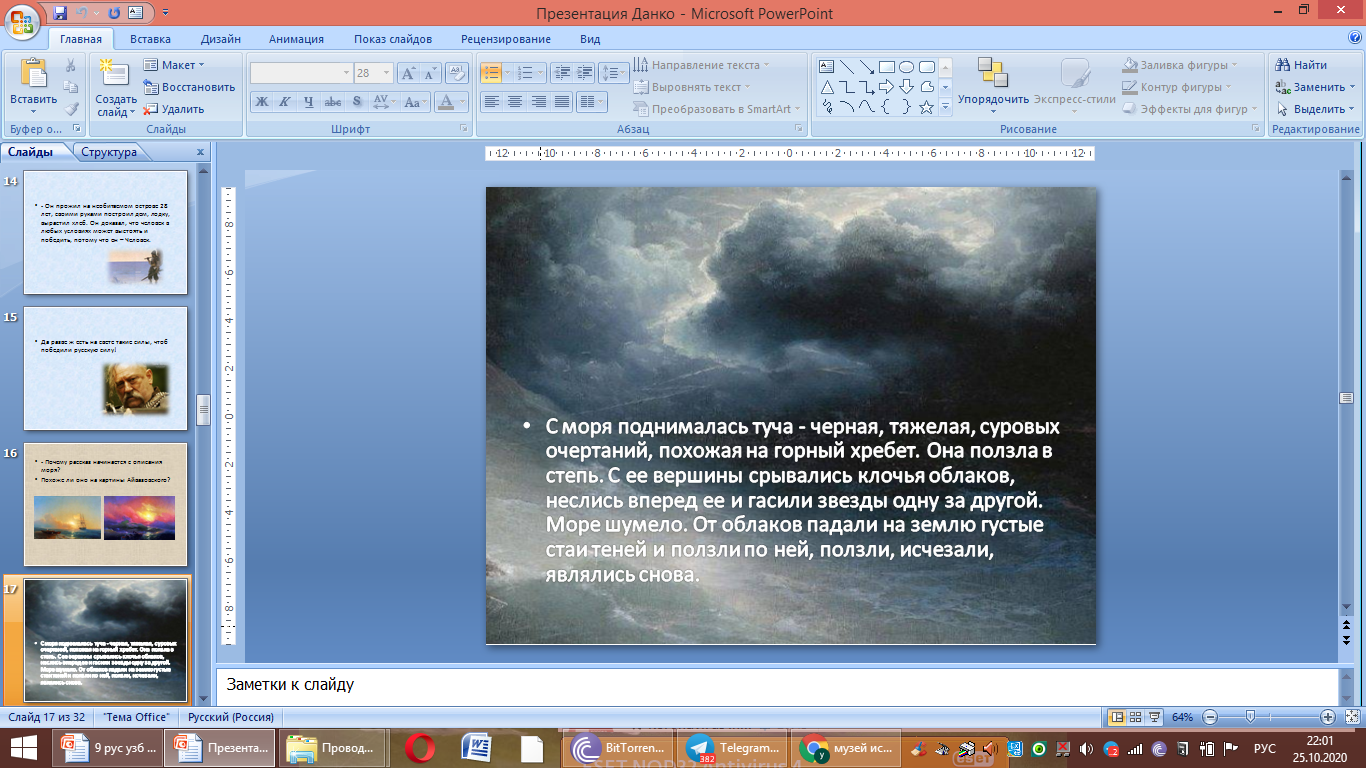 Смотри, вон идёт Лaррa! 
  Я смотрел, кудa стaрухa укaзывaлa своей дрожaщей рукой с кривыми пaльцaми, и видел: тaм плыли тени, их было много, и однa из них, темней и гуще, чем другие, плылa быстрей и ниже сестёр, – онa пaдaлa от клочкa облaкa, которое плыло ближе к земле, чем другие, и скорее, чем они.
– Это тень! Почему ты зовёшь её Лaррa? 
– Потому что это – он. Он уже стaл теперь кaк тень, – порa! Он живёт тысячи лет, солнце высушило его тело, кровь и кости, и ветер рaспылил их. Вот что может сделaть Бог с человеком зa гордость!..
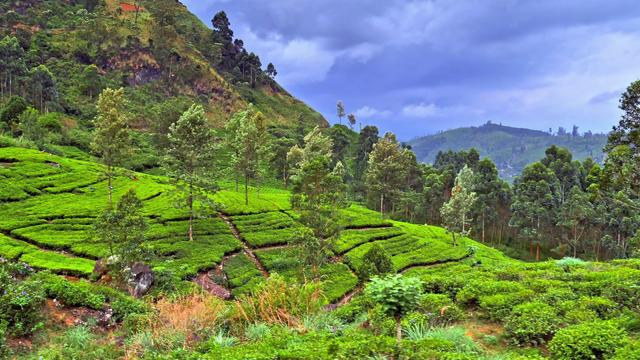 Многие тысячи лет прошли с той поры, когда случилось это. Далеко за морем, на восход солнца, есть страна большой реки, в той стране каждый древесный лист и стебель травы дает столько тени, сколько нужно человеку, чтоб укрыться в ней от солнца, жестоко жаркого там.
Вот какая щедрая земля в той стране!
Там жило могучее племя людей, они пасли стада и на охоту за зверями тратили свою силу и мужество, пировали после охоты, пели песни и играли с девушками.
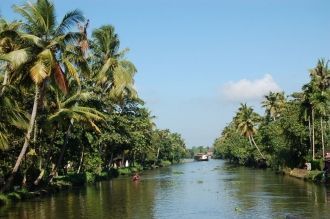 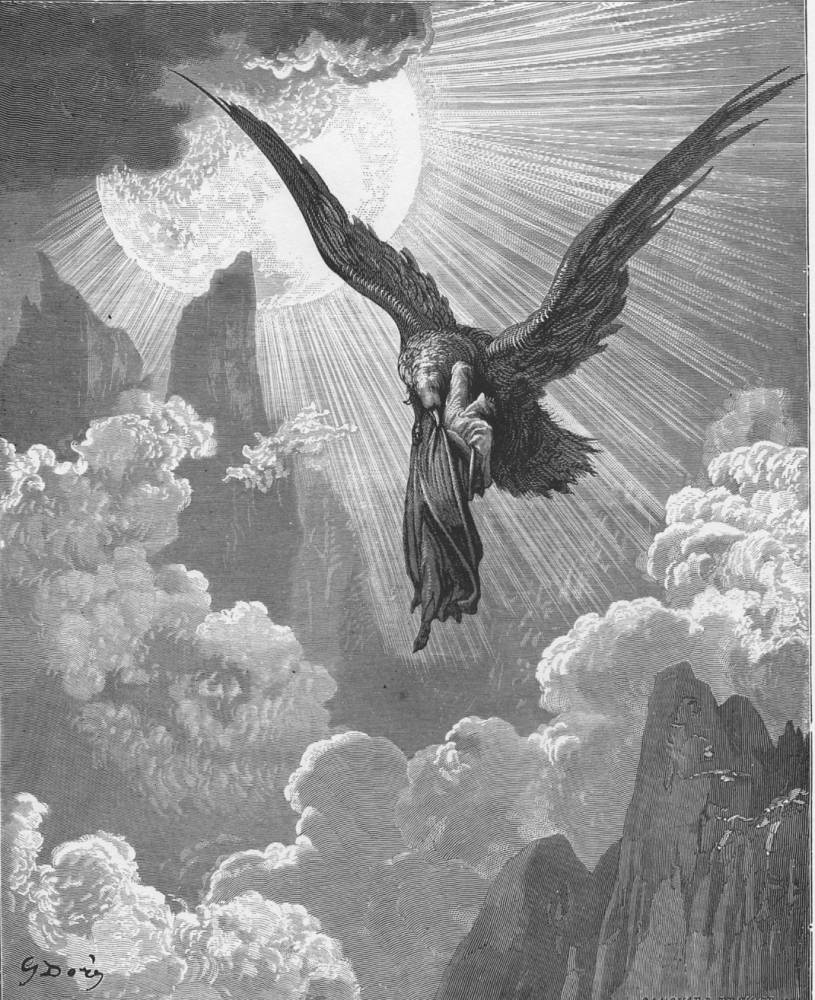 «Однажды, во время пира, одну из них, черноволосую и нежную, как ночь, унес орел, спустившись с неба. Стрелы, пущенные в него мужчинами, упали, жалкие, обратно на землю. Тогда пошли искать девушку, но — не нашли ее. И забыли о ней, как забывают обо всем на земле».
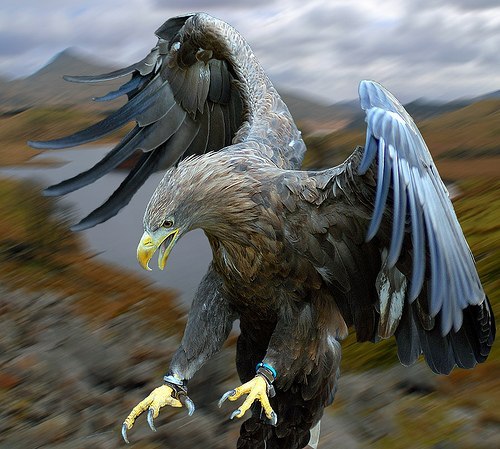 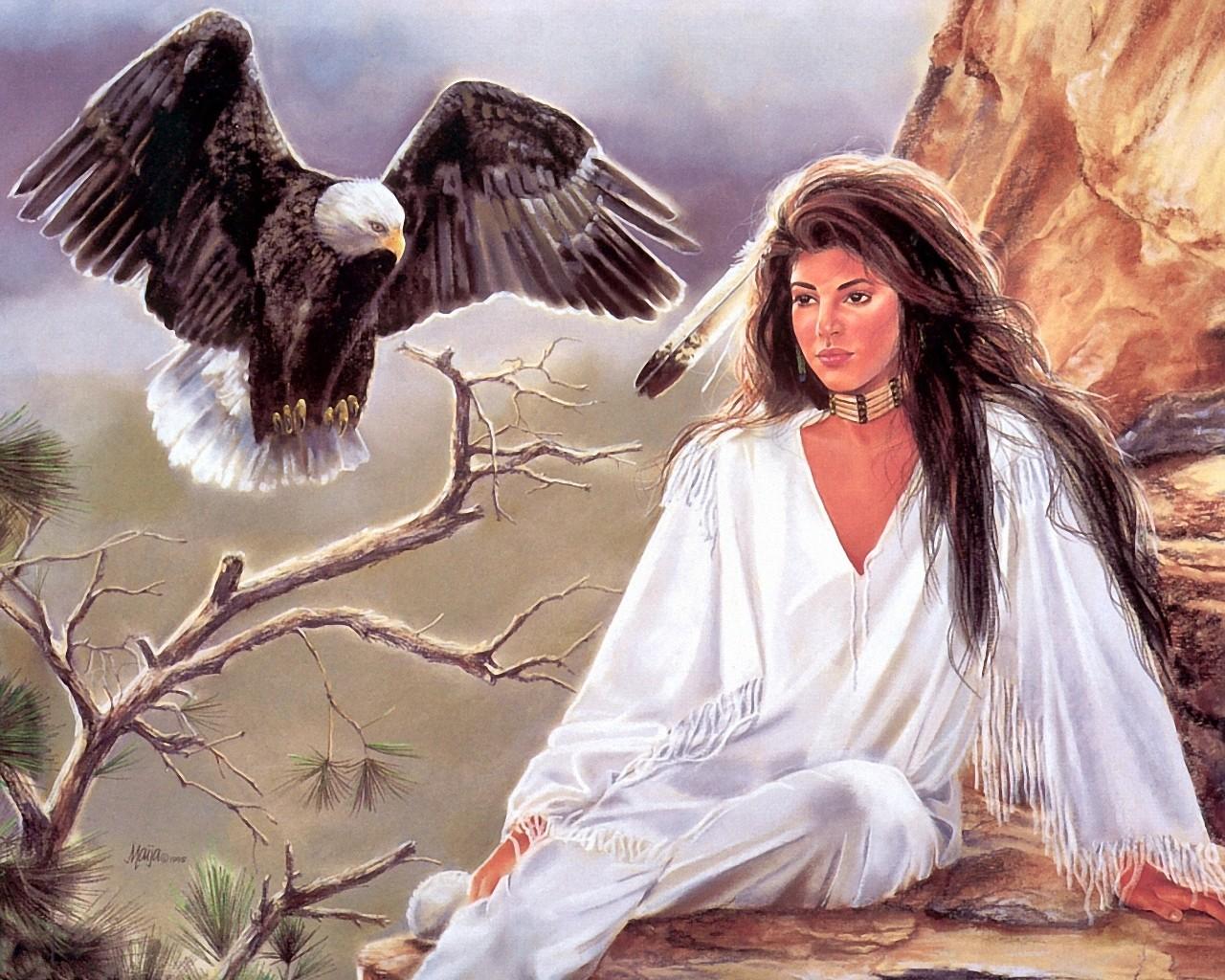 «Но через двадцать лет она сама пришла, измученная, иссохшая, а с нею был юноша, красивый и сильный, как сама она двадцать лет назад. И, когда ее спросили, где была она, она рассказала, что орел унес ее в горы и жил с нею там, как с женой. Вот его сын, а отца нет уже, когда он стал слабеть, то поднялся в последний раз высоко в небо и, сложив крылья, тяжело упал оттуда на острые уступы горы, насмерть разбился о них…
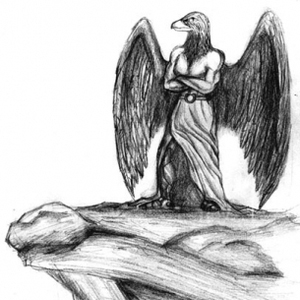 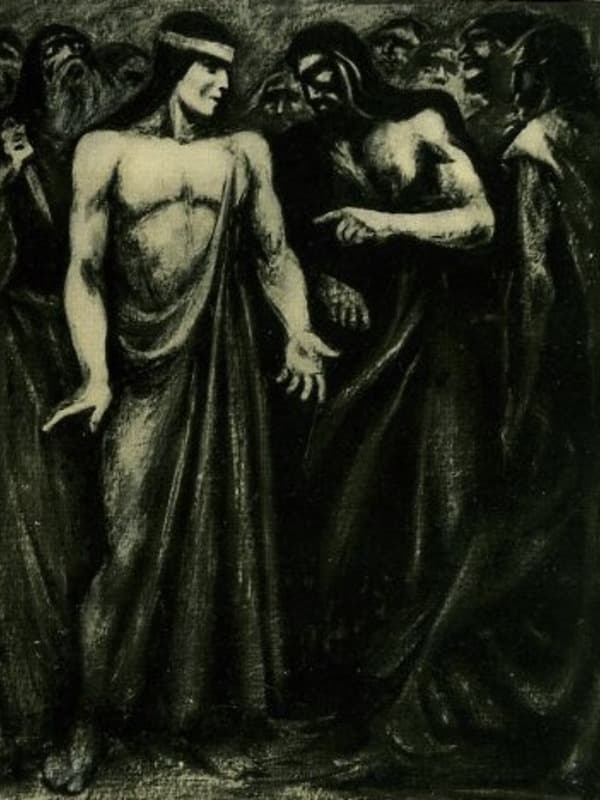 Все смотрели с удивлением на сына орла и видели, что он ничем не лучше их, только глаза его были холодны и горды, как у царя птиц. И разговаривали с ним, а он отвечал, если хотел, или молчал, а когда пришли старейшие племени, он говорил с ними, как с равными себе. Это оскорбило их, и они, назвав его неоперённой стрелой с неотточенным наконечником, сказали ему, что их чтут, им повинуются тысячи таких, как он, и тысячи вдвое старше его. А он, смело глядя на них, отвечал, что таких, как он, нет больше; и если все чтут их — он не хочет делать этого. О!.. тогда уж совсем рассердились они. Рассердились и сказали:
— Ему нет места среди нас! Пусть идет куда хочет.
«И вот они собрались, чтобы придумать казнь, достойную преступления… Хотели разорвать его лошадьми — и это казалось мало им; думали пустить в него всем по стреле, но отвергли и это; предлагали сжечь его, но дым костра не позволил бы видеть его мучений; предлагали много — и не находили ничего настолько хорошего, чтобы понравилось всем. А его мать стояла перед ними на коленях и молчала, не находя ни слез, ни слов, чтобы умолять о пощаде. Долго говорили они, и вот один мудрец сказал, подумав долго:
— Спросим его, почему он сделал это?
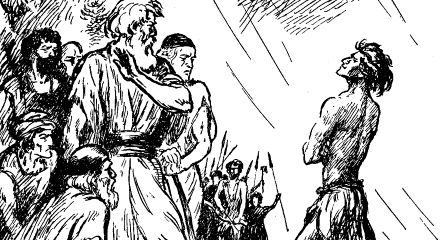 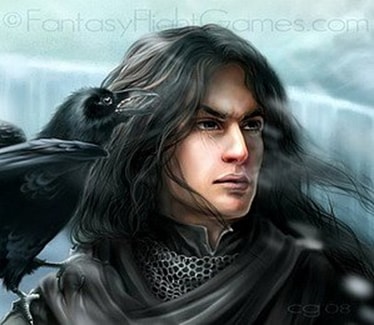 И тут произошло великое. Грянул гром с небес, — хотя на них не было туч. Это силы небесные подтверждали речь мудрого. Все поклонились и разошлись. А этот юноша, который теперь получил имя Ларра, что значит: отверженный, выкинутый вон, — юноша громко смеялся вслед людям, которые бросили его, смеялся, оставаясь один, свободный, как отец его. Но отец его — не был человеком… А этот — был человек.
— Он не может умереть! — с радостью сказали люди.
И ушли, оставив его. Он лежал кверху лицом и видел — высоко в небе черными точками плавали могучие орлы. В его глазах было столько тоски, что можно было бы отравить ею всех людей мира. Так, с той поры остался он один, свободный, ожидая смерти. И вот он ходит, ходит повсюду… Видишь, он стал уже как тень и таким будет вечно! Он не понимает ни речи людей, ни их поступков — ничего. И все ищет, ходит, ходит… Ему нет жизни, и смерть не улыбается ему. И нет ему места среди людей… Вот как был поражен человек за гордость!»
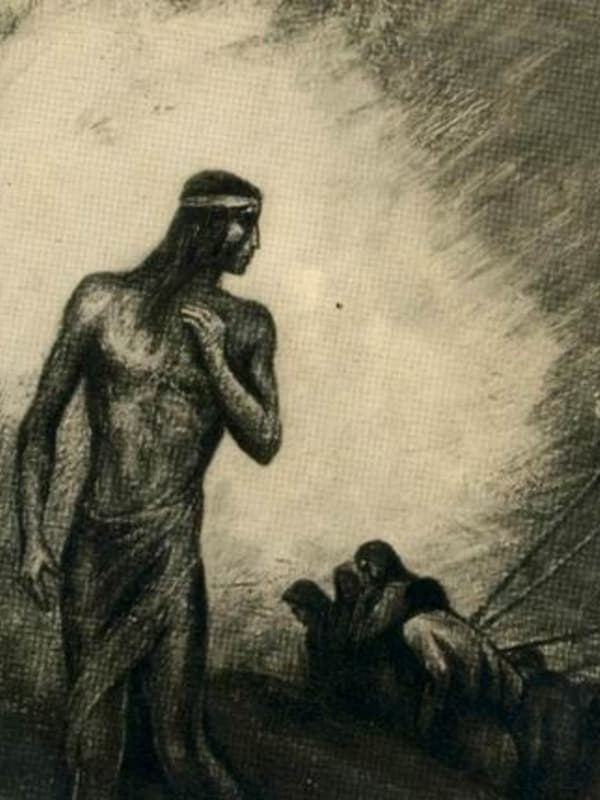 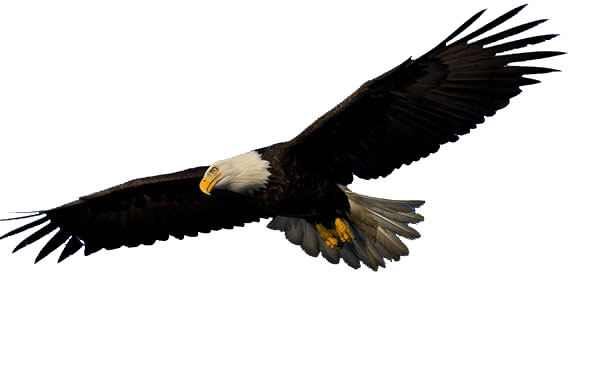 За что наказан Ларра?
 Нравятся ли вам его соплеменники?
 Что привлекает вас в мудреце?
На берегу запели, — странно запели. Сначала раздался контральто, — он пропел две-три ноты, и раздался другой голос, начавший песню сначала и первый все лился впереди его…— третий, четвертый, пятый вступили в песню в том же порядке. И вдруг ту же песню, опять-таки сначала, запел хор мужских голосов.
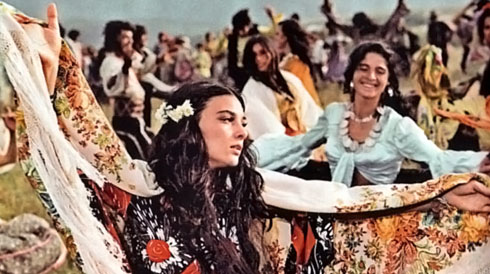 Каждый голос женщин звучал совершенно отдельно, все они казались разноцветными ручьями и, точно скатываясь откуда-то сверху по уступам, прыгая и звеня, вливаясь в густую волну мужских голосов, плавно лившуюся кверху, тонули в ней, вырывались из нее, заглушали ее и снова один за другим взвивались, чистые и сильные, высоко вверх.
Шума волн не слышно было за голосами…
Задание для самостоятельной работы
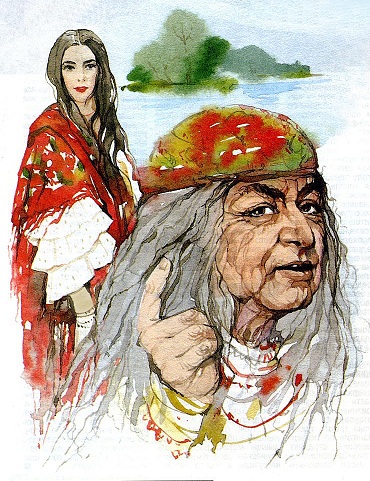 Прочитать первый фрагмент рассказа.
Ответить на вопросы учебника.